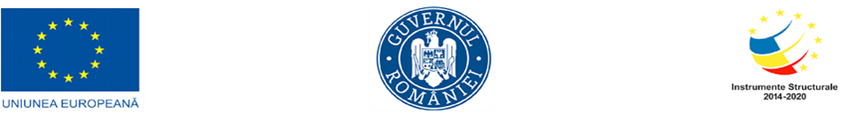 Contribuția Programului Operațional Competitivitate 2014-2020 la creșterea investițiilor private in CDI(O.S. 1.3)
Număr de noi cercetători in entitățile care beneficiază de sprijin
Număr de întreprinderi noi sprijinite
Investiții private combinate cu sprijinul public pentru proiecte de inovare sau de CD
Indicatori realizare proiect cu progres peste 100%
Crearea de produse, procese, tehnologii noi îmbunătățite
Creșterea producției, productivității și rentabilității firmei
Creșterea participării la evenimente științifice
Obținerea de cunoștințe, abilități și competențe​
Angajarea și menținerea personalului de cercetare și pentru activități conexe
Dezvoltarea colaborărilor cu mediul de cercetare și cu cel de afaceri
Îmbunătățiri în rândul firmelor beneficiare
Impact pozitiv asupra profitabilității firmelor, în cazul primelor firme beneficiare
În primul an de la intervenție
Nivelul și alocarea suportului financiar acordat beneficiarilor prin POC O.S. 1.3
Buna relație a beneficiarilor cu personalul OI
Mecanisme care au facilitat producerea efectelor
Cifra de afaceri
Profit net
Venituri din exploatare
Impact pozitiv pentru cheltuielile de CD
Durabilitatea efectelor a fost sprijinita de
Evoluțiile pozitive post-pandemie​
Politici și programe viitoare care să susțină dezvoltarea întreprinderilor inovatoare​
Fructificarea oportunităților generate de noile tehnologii​
Stabilitatea și predictibilitatea cadrului legal, instituțional și fiscal​
Creșterea accesului IMM-urilor la creditare
Proiect cofinanțat din FEDR prin POAT 2014-2020